الثالث الثانوي
الصف/ المرحلة
الأول
الفصل الدراسي
كــــيــــــمـــيـــاء 3
المـــــــــــــــــــــــــــــــــــــــــادة
استعمال ثوابت الاتزان 
– توقع رواسب- تأثير الأيون المشترك  ص148
موضوع الدرس
مــاجـد الــحـكـــمي
اسم المعلم
توقع رواسب
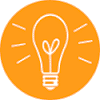 سنتعلم اليوم كيف :
1- تُعرف الحاصل الأيوني Qsp.
2- تُوضح طريقة حساب تراكيز الأيون.
3- تُعرف مفهوم الأيون المشترك .
4- تُوضح أثر الأيون المشترك على الذوبانية .
5- تُعرف أهمية الأيون المشترك .
2
توقع رواسب
الحاصل الأيوني : Qsp
الحاصل الأيوني وهو قيمة افتراضية لثابت حاصل الإذابة تحسب في لحظة ما خلال التفاعل للتنبؤ ما إذا كان المحلول مشبعاً أم لا .
3
توقع رواسب
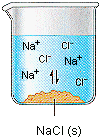 ما الفرق بين Ksp  و Qsp ؟
Ksp  : ثابت حاصل الإذابة .
Qsp : الحاصل الأيوني وهو قيمة افتراضية لثابت حاصل الإذابة تحسب في لحظة ما خلال التفاعل للتنبؤ ما إذا كان المحلول مشبعاً أم لا.
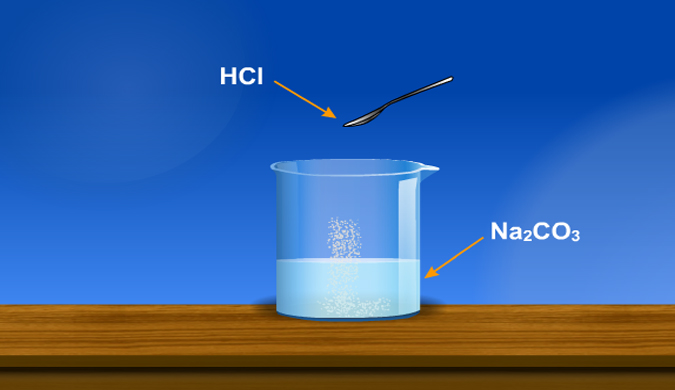 4
توقع رواسب
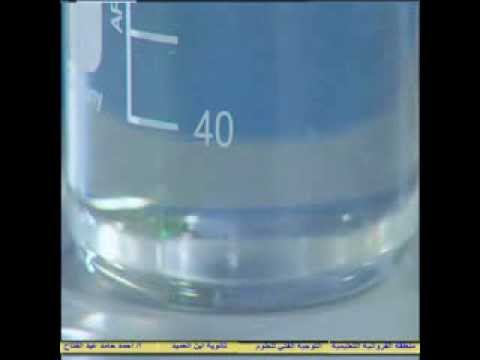 قاعدة هامة
إذا كان Qsp < Ksp  فان المحلول غير مشبع ولا يتكون راسب .
إذا كان Qsp = Ksp  فان المحلول مشبع ولا يحدث تغير .
إذا كان Qsp > Ksp  سوف يتكون راسب وتقل تراكيز الأيونات .
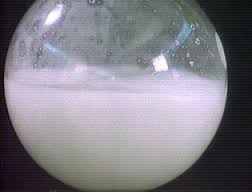 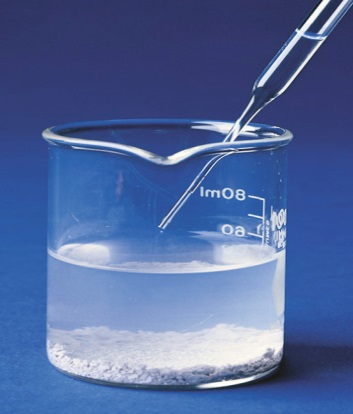 5
توقع رواسب
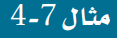 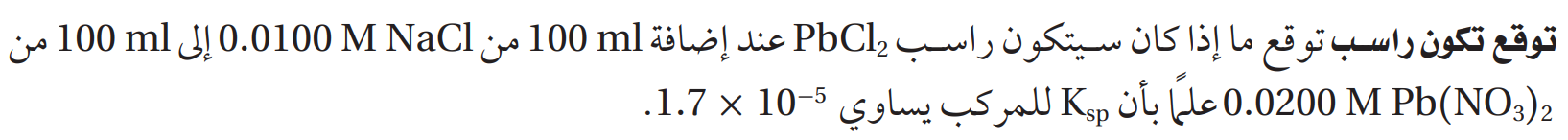 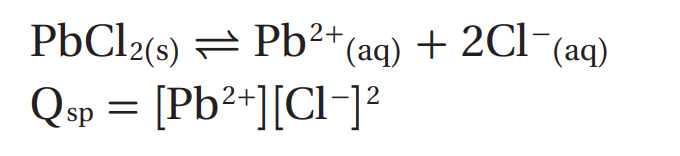 عند مزج المحلولين يتضاعف الحجم الكلي وبذلك فإن التركيز سوف ينقص إلى النصف .
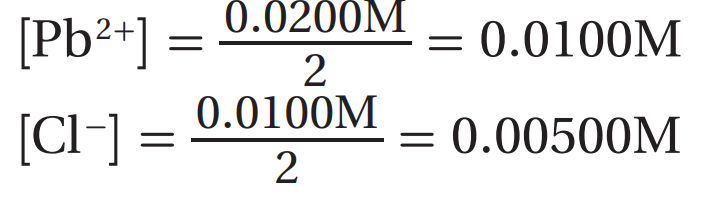 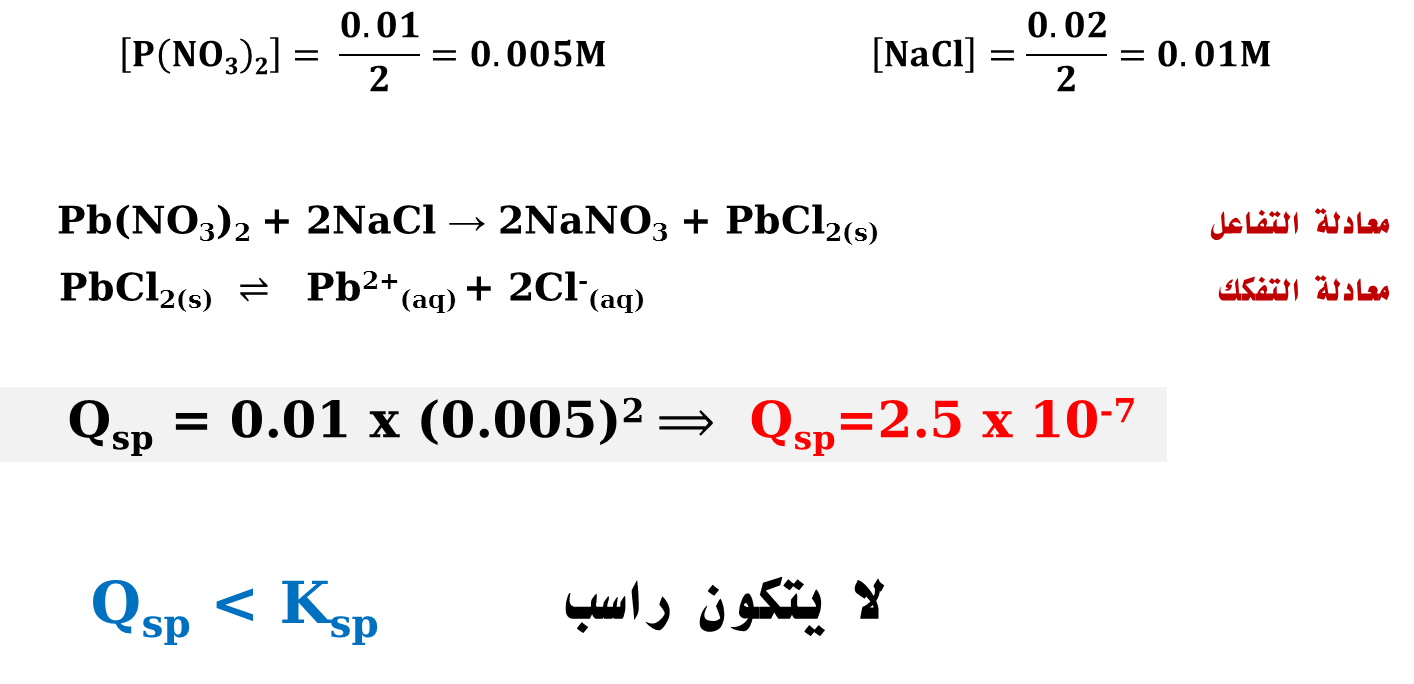 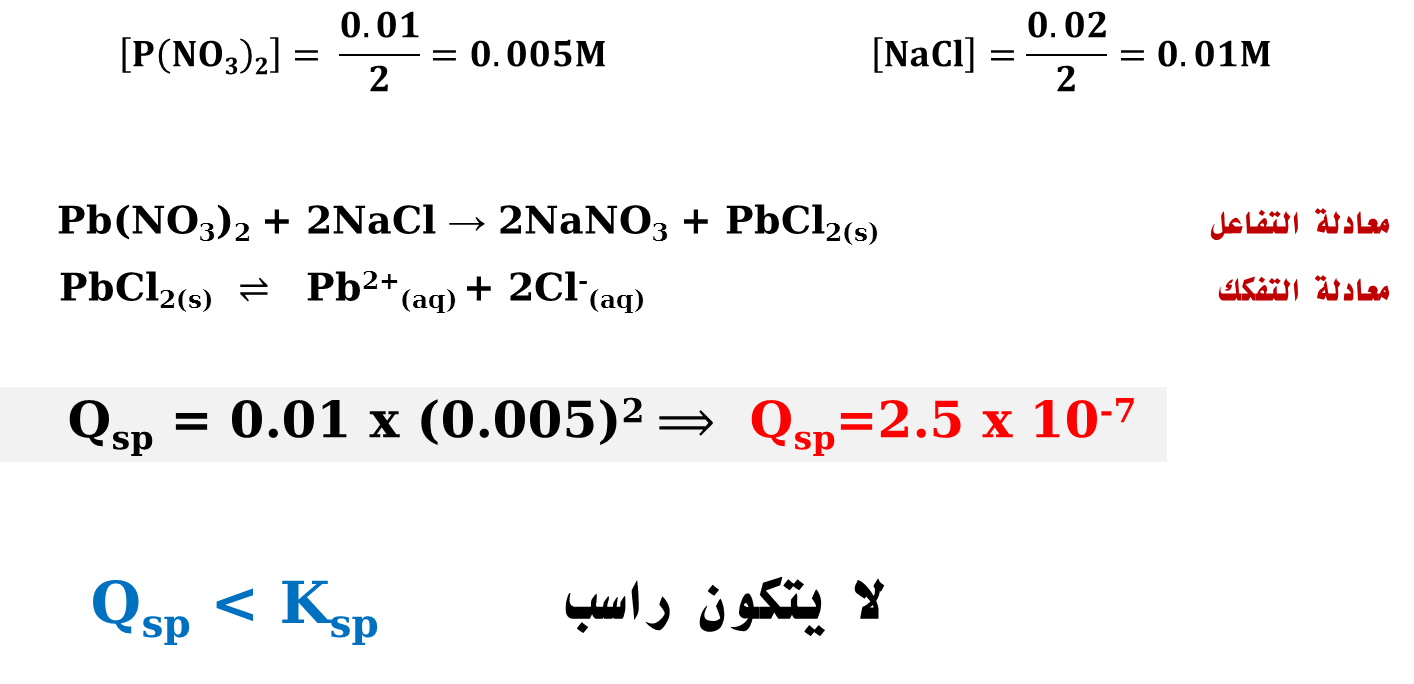 6
توقع رواسب
0.3M Pb(NO3)2 , 0.01M NaF
عند خلط كميات متساوية من المحاليل :
تدريب1
علماً بأن Ksp(PbF2) = 3.3 X 10-8
هل سيتكون راسب من PbF2 أم لا ؟
يتكون راسب لأن Qsp > Ksp
7
توقع رواسب
تدريب2
إذا كان Qsp < Ksp  فان المحلول
غير مشبع
مشبع
راسب
8
الأيون المشترك
الأيون المشترك
هو أيون مشترك بين اثنين أو أكثر من المركبات الأيونية. 
ويسمى انخفاض ذوبانية المادة بسبب وجود أيون مشترك.
أثر الأيون المشترك على الذوبانية
يسبب انخفاض الذوبانية
9
الأيون المشترك
مثال:
إذا كان لدينا محلول مشبع من كرومات الرصاص
عند اضافة محلول Pb(NO3)2 إلى المحلول السابق نلاحظ أن هناك أيون مشترك في المحلولين وهو Pb2+ ، إضافة Pb+2  يعتبر جهدا مبذولا على الاتزان، لذلك تستهلك  Pb+2 بسرعة أكبر بتفاعلها مع  CrO4-2  لينزاح الاتزان نحو اليسار ليتكون المزيد من الراسب PbCrO4
10
الأيون المشترك
تطبيق مبدأ لوتشاتلييه
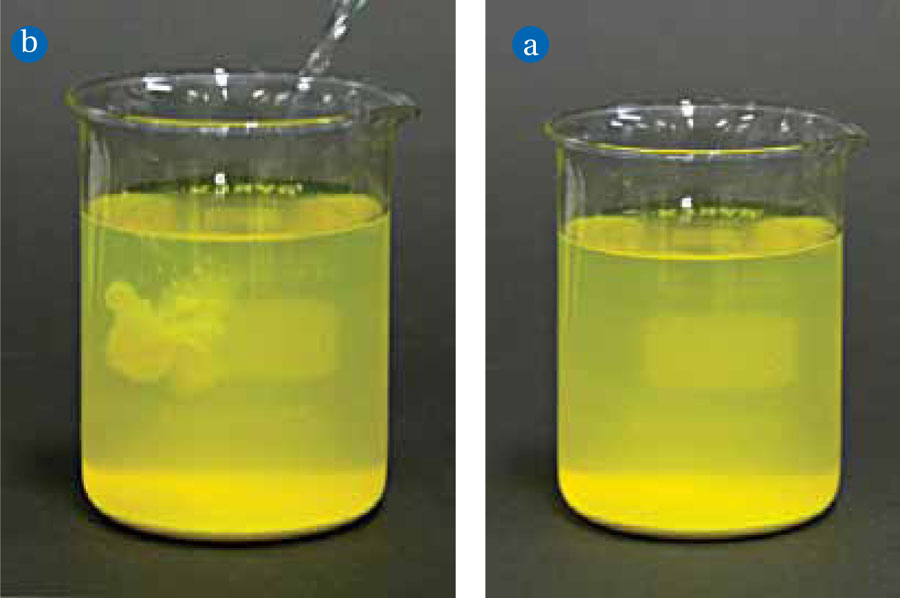 يوضح الشكل a المحلول المشبع لكرومات الرصاص تلاحظ المادة الصلبة الصفراء PbCrO4 في قاع الكأس وهي في حالة اتزان مع المحلول  كما هو موضح في المعادلة الآتية :
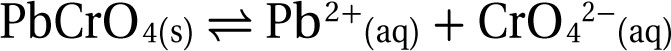 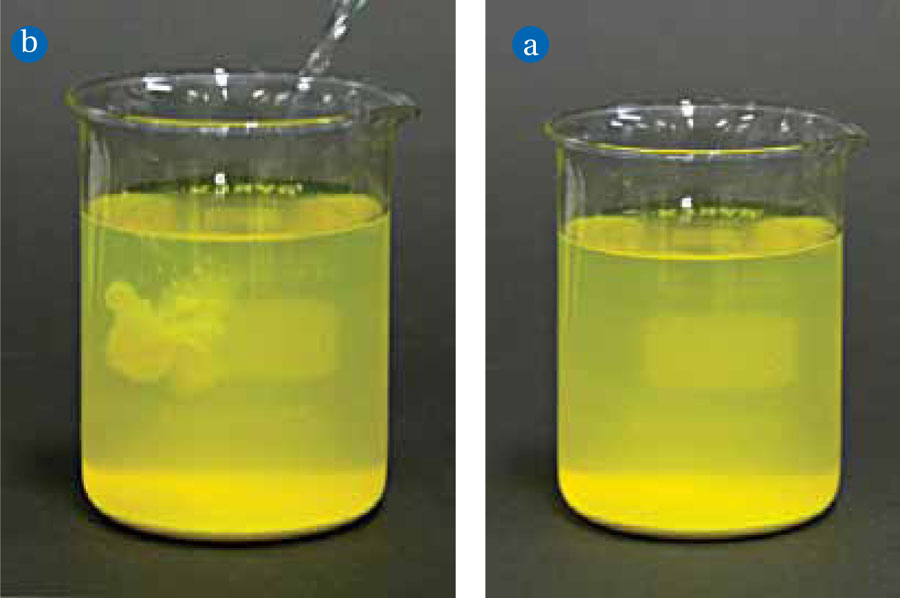 عندما يضاف محلول من  Pb(NO3)2 إلى محلول مشبع من PbCrO4  يترسب المزيد من    PbCrO4 الصلب كما هو موضح في الشكل  b وذلك لأن أيوناتPb+2 المشتركة بين المادتين   Pb(NO3)2 و PbCrO4  تقلل من ذوبانية PbCrO4
11
الأيون المشترك
أهمية الأيون المشترك
عندما يأخذ المريض أشعة سينية للجهاز الهضمي يتناول محلول  BaSO4
أيونات الباريوم Ba+2 ضارة يمكن التخلص منها بإضافة محلول كبريتات الصوديوم Na2SO4    
لاحظ أن الأيون المشترك في المحلولين هو SO2-4
إضافة  SO4-2 يعتبر جهدا مبذولا على الاتزان، لذلك تستهلك  SO4-2 بسرعة أكبر بتفاعلها مع Ba+2 وبذلك تقل أيونات الباريوم في الجسم .
12
توقع رواسب الأيون المشترك
إذا كان Qsp > Ksp  
سوف يتكون راسب وتقل تراكيز الأيونات .
إذا كان Qsp < Ksp  
فان المحلول غير مشبع ولا يتكون راسب .
الحاصل الأيوني 
هو قيمة افتراضية لثابت حاصل الإذابة تحسب في لحظة ما.
إذا كان Qsp = Ksp  
فان المحلول مشبع ولا يحدث تغير .
للأيون المشترك أثر على خفض الذوبانية
هو أيون مشترك بين اثنين أو أكثر من المركبات الأيونية
توقع رواسب,الأيون المشترك
الحاصل الأيوني Qsp
تعلمنا اليوم:
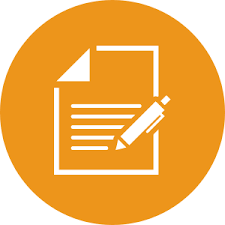 إذا كان Qsp > Ksp  
سوف يتكون راسب وتقل تراكيز الأيونات .
إذا كان Qsp < Ksp  
فان المحلول غير مشبع ولا يتكون راسب .
إذا كان Qsp > Ksp  
سوف يتكون راسب وتقل تراكيز الأيونات .
للأيون المشترك أثر على خفض الذوبانية
الايون المشترك هو أيون مشترك بين اثنين أو أكثر من المركبات الأيونية
توقع رواسب,الأيون المشترك
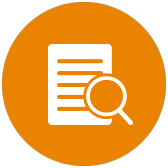 المــــراجـــــــــع:
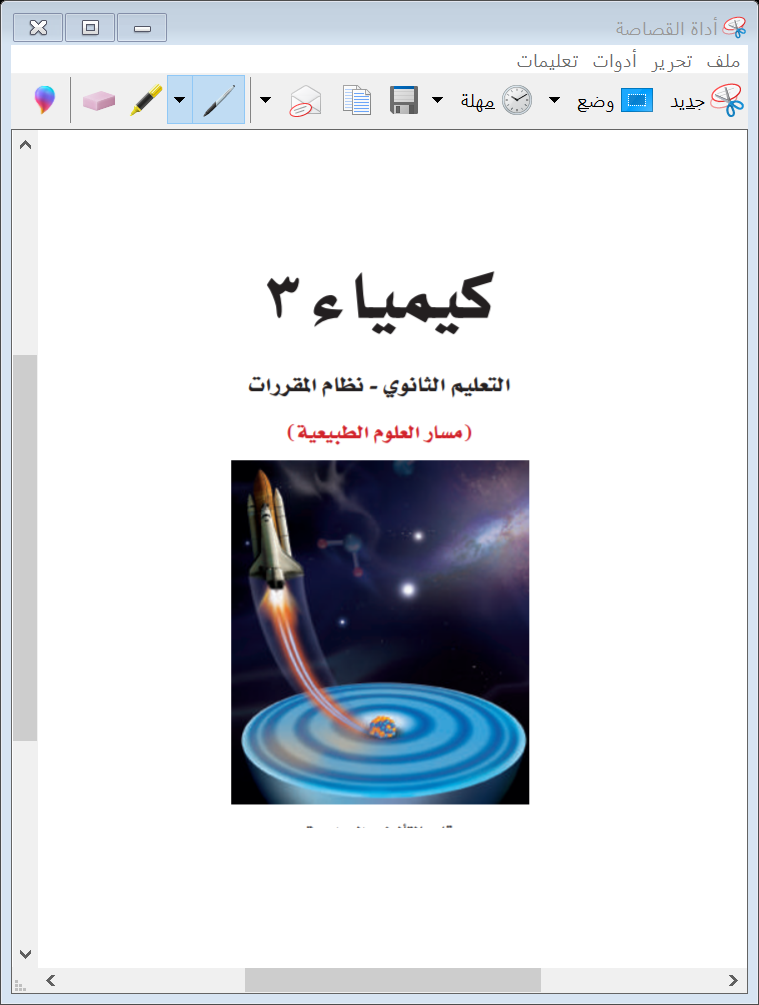 كتاب كيمياء3 التعليم الثانوي نظام المقررات
 (مسار العلوم الطبيعية)
طبعة 1442 – 2020م
الفصل الدراسي الأول